You need:
Clean paper (2) / pencil
Bikini Bottom – codominance vs. incomplete
Warm Up:
How should I tell the difference between codominance and incomplete dominance?

I CAN: determine how traits are passed to specific genders.
Dec. 19, 2019
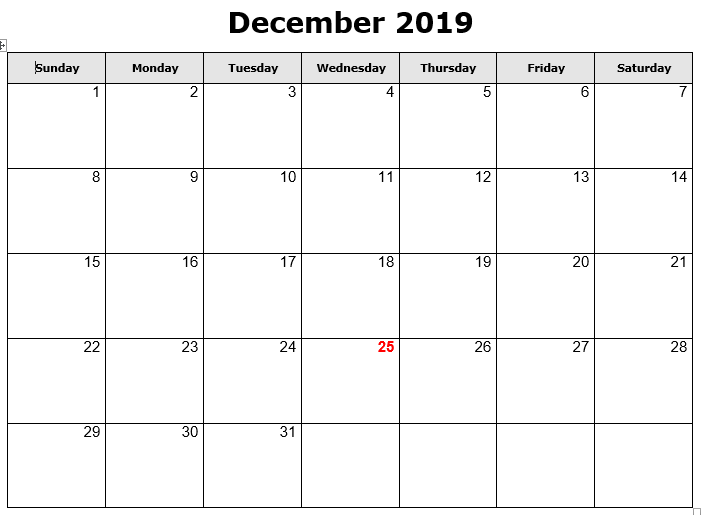 Progress reports
NJHS mtg @2:30
Early release / PLC
Chorus concert
Red for Ed Holiday
Holiday Socks
Holiday Pajamas
Holiday Hat
Ugly sweater
WINTER BREAK
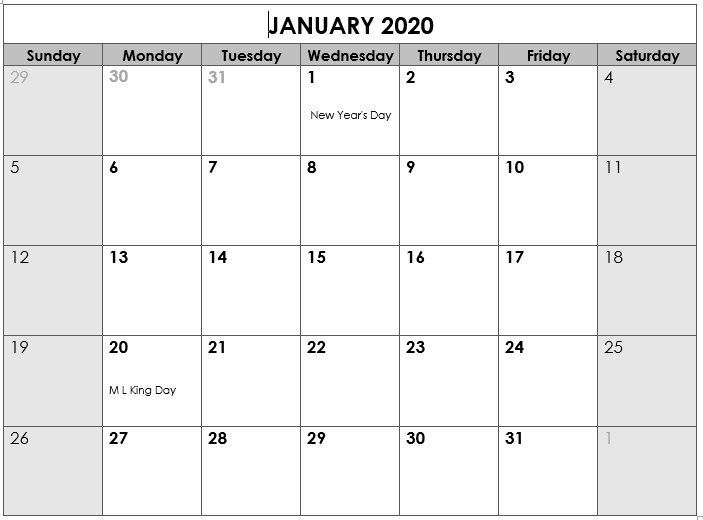 Back to School
TEST
TEST
“B” day
Benchmark testing in ELA and Math
SWAGbrrr
*End Qtr 2
Teacher Workday (Weather?)
Teacher Workday
School Holiday
SWAGbrrr
SWAGbrrr
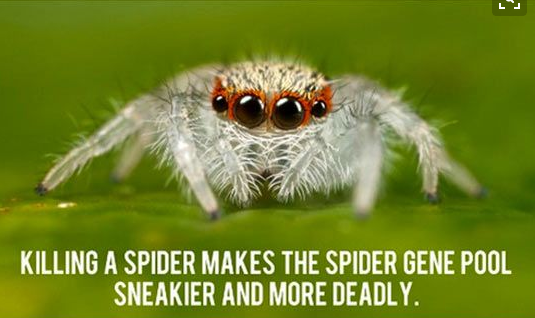 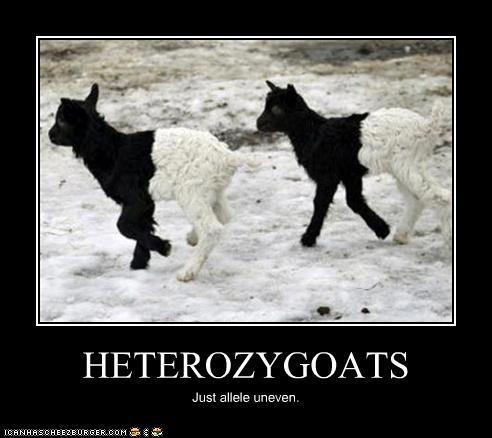 Today’s agenda
Review
Karyotype, sex-linked, pedigree
Pedigree practice
Genetic disorders
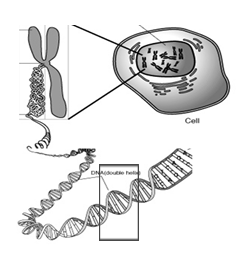 Nucleus
Cell
Chromosome
Gene
DNA
Vocabulary
Chromosomes – DNA wound into cute pkg
Genes – section of  DNA/chromosome that codes for a specific trait
Traits – an organism’s physical features
Alleles – versions of a gene…
Dominant allele: the one that will always show
Recessive allele: the one that can be hidden
Vocabulary
HOMOzygous- two of the SAME alleles 
HETEROzygous- two DIFFERENT alleles
Genotype – the genes or alleles inside (typically the letter combos)
Phenotype – the physical expression of those alleles (how they show up)
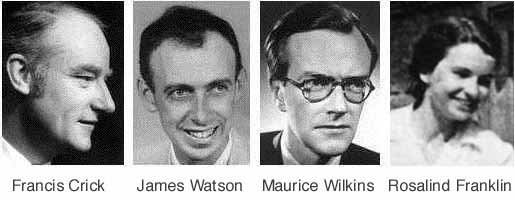 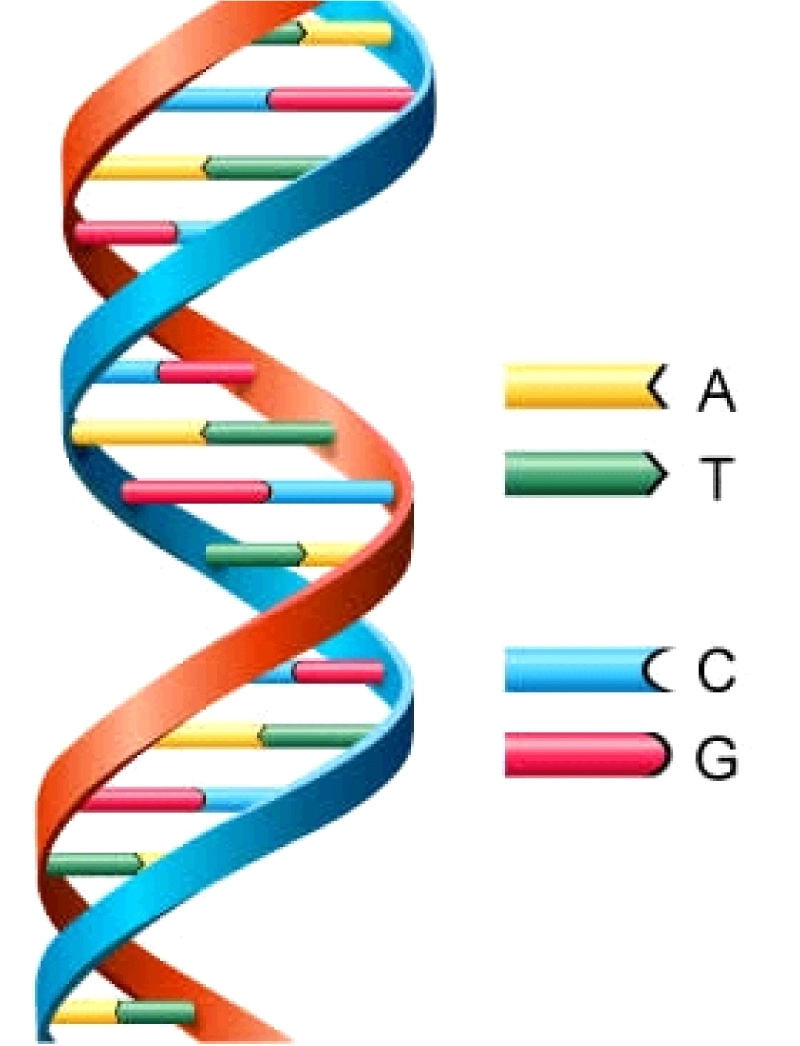 DNA
Deoxyribonucleic Acid
Double Helix (twisted ladder) shape
Complete Dominance = ONE WINNER
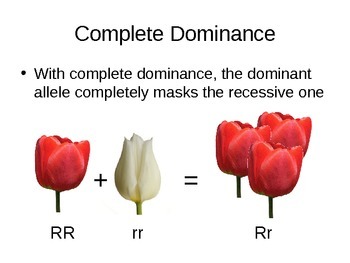 Incomplete Dominance = Blending
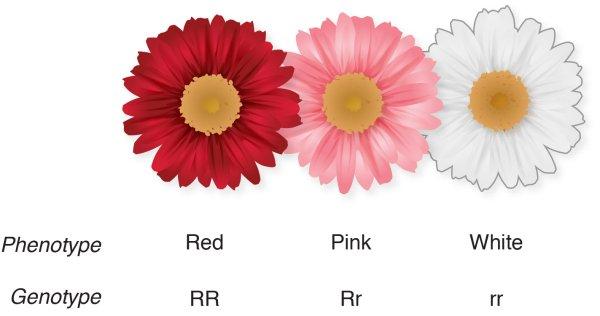 CoDominance = both show
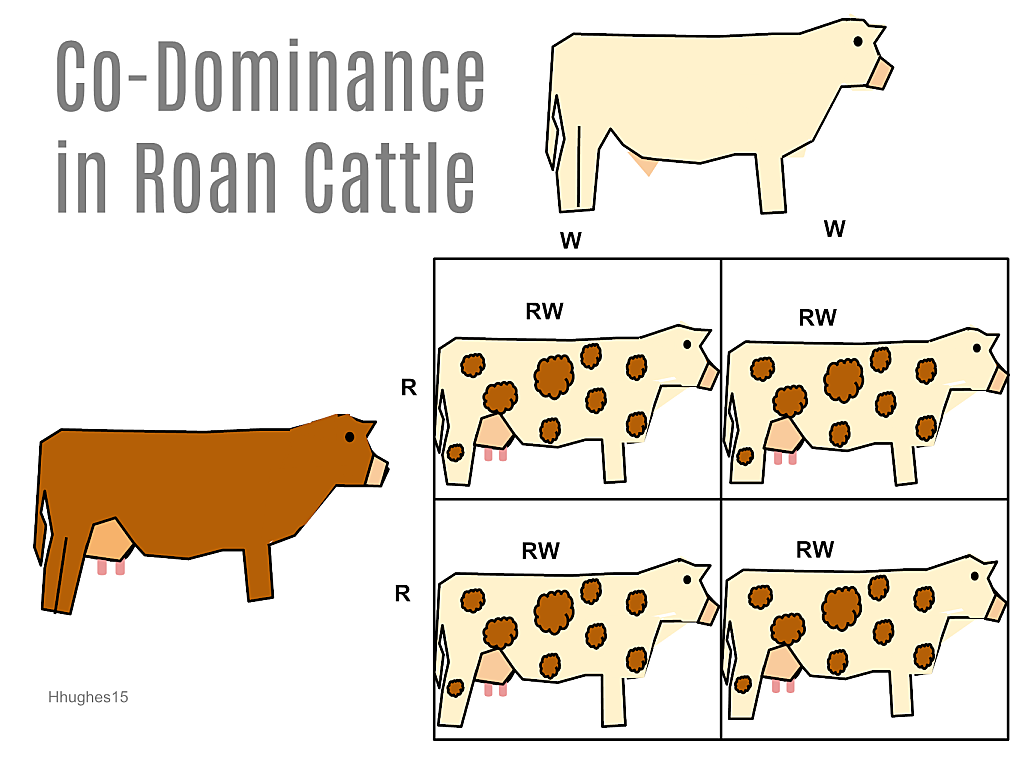 CoDominance = both show
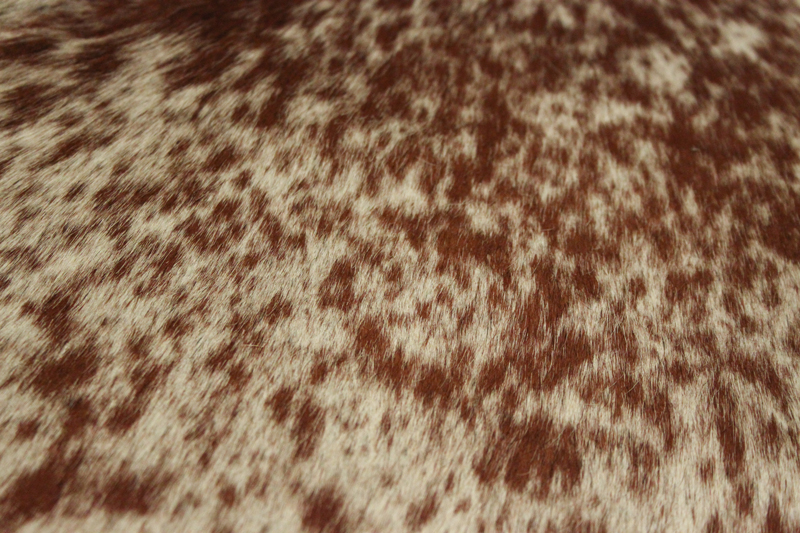 ROAN
CoDominance = both show
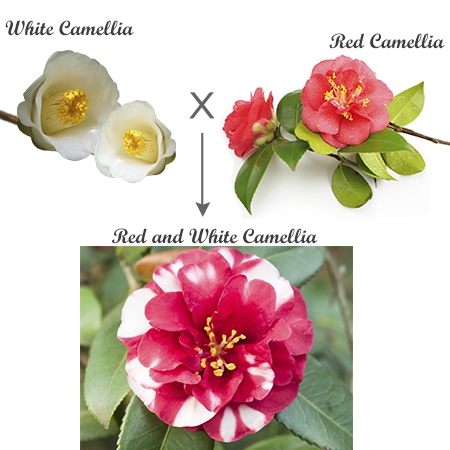 CoDominance = both show
Blood type
Genotype
Phenotype
Type A
AO
AA
BB
BO
Type B
Type AB
AB
Type O
OO
Tell whether the following blood genotypes are homozygous (homo) or heterozygous (hetero).  
AA _________       OO _________ 	  BO ___________      BB __________       AB _________     AO __________
Which are purebred? ________________________           Which are hybrid? ____________________________
2. Determine the blood type (phenotype) for each genotype:
AA = type _____    AO = type _____   OO = type _____    BB = type _____    BO = type _____    AB = type ______
3. For each blood type (phenotype), give the genotypes possible:
Type A: ________    Type B: ________ 

Type O: ________    Type AB: _________
4. Sandy the Squirrel met Stewart the Squirrel at the water chestnut festival.  They fell in love.  Sandy is blood type AB and Stewart is type O.      
Sandy Squirrel’s genotype: ________
Stewart Squirrel’s genotype: _________
Make a Punnett square to show the possible blood genotypes of their children.
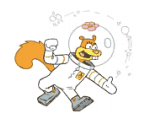 O
O
O
O
A
A
A
O
O
B
B
B
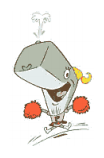 A
A
A
A
B
B
B
A
A
O
O
O
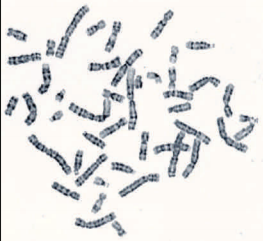 Karyotype – a picture of the actual chromosomes of an organism.  Typically used for genetic research.
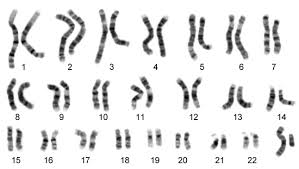 XY – sex chromosomes
Types of Chromosomes
Humans have 23 pairs of chromosomes
22 – autosomes
1 – sex chromosome (X & Y)
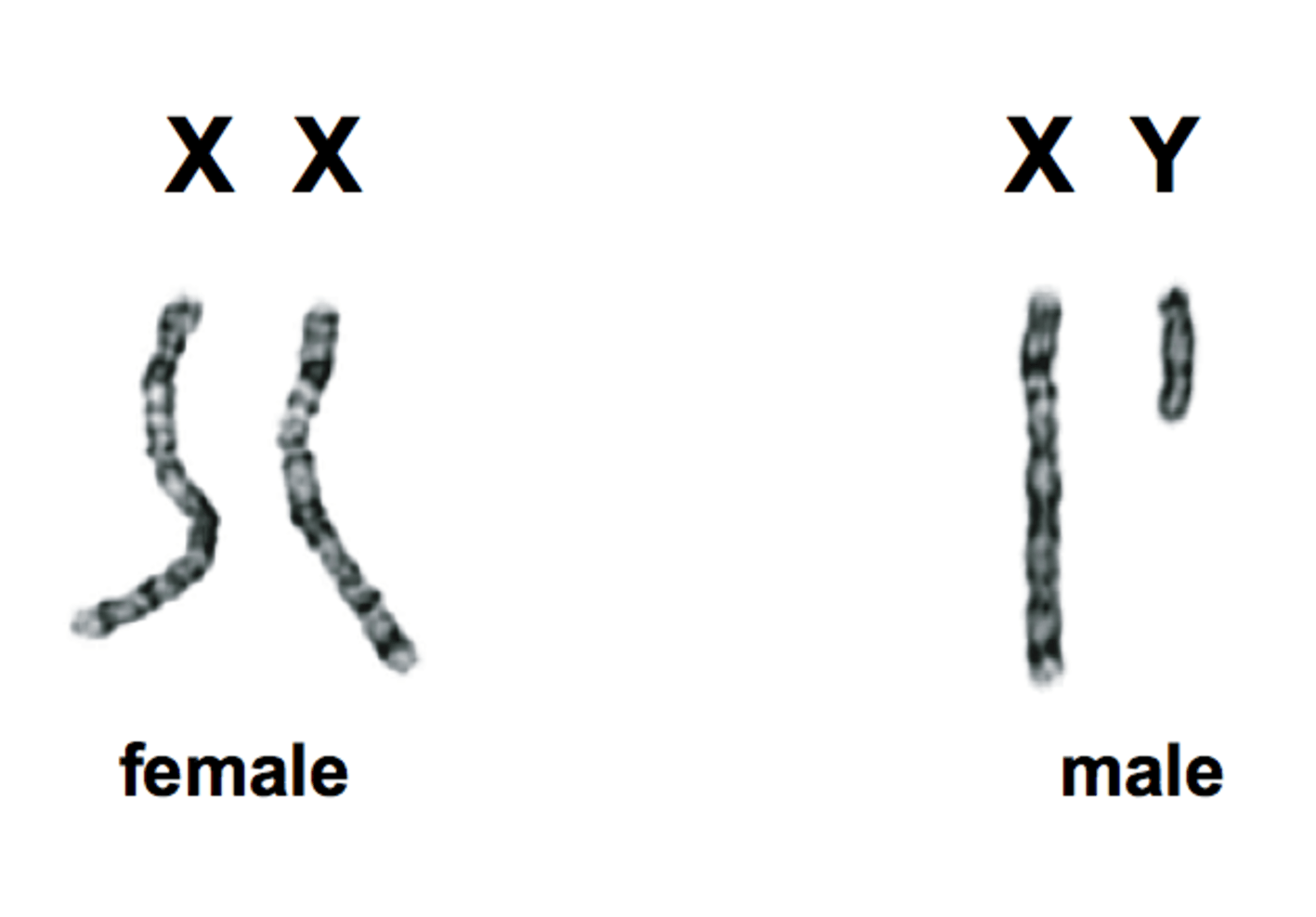 Y
X
Y
X
X
X
X
Y
X
X
X
X
Amoeba Sisters - Punnett squares and Sex-linked traits
Y
X
Y
X
X
X
X
Y
X
X
X
X
X
Y
X
Y
X
X
X
X
X
X
X
Y
X
Y
X
X
Y
X
X
X
X
X
X
Y
X
Y
X
X
X
X
Y
X
X
X
Y
X
Tell whether or not the following are “carriers” …are “showing the trait.”

Remember = “Carrier” means they have the allele, but do not show the trait.
If someone is showing the trait, they have the allele AND show it.
Sex-Linked Traits
Traits that affect genes on the X chromosome
Females: XX			Males: XY
There are X-linked dominant and X-linked recessive traits
Males only have to inherit one version for it to show
Females can have a copy of the affected allele on 1 X chromosome and NOT have the disorder (carrier)
Examples of X-linked dominant disorders: Vitamin D rickets
Examples of X-linked recessive disorders: Color blindness, hemophilia, Duchenne muscular dystrophy
X-linked Recessive
X-linked Dominant
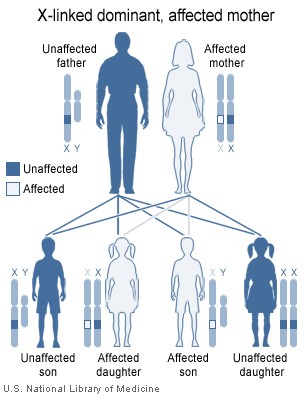 Are you colorblind??
What do you see?
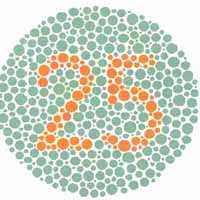 Answer: 25
What do you see?
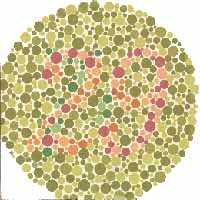 Answer: 29
What do you see?
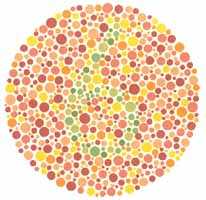 Answer: 32
Just kidding – the answer is 6
Punnett Squares for the sex-linked trait hemophilia
Cross a heterozygous (carrier) female for hemophilia with a normal male:			
				XNXn  x  XNY
     N = Normal
	n = hemophilia
Xn
XN
Xn
XN
XN
XN
XN
Girl - Normal
Girl – Normal/carrier
Xn
Y
XN
Y
Y
Boy - Normal
Boy - Hemophilia
Colorblindness is inherited as a sex-linked recessive disease.  An affected male marries a heterozygous female.  Draw a Punnett square of the possible offspring.  What is the chance that they will have an affected child?  Could any of their daughters be affected?
You try!
Colorblindness is inherited as a sex-linked recessive disease.  An affected male marries a heterozygous female.  Draw a Punnett square of the possible offspring.  What is the chance that they will have an affected child?  Could any of their daughters be affected?
50%
50%
Yes – homozygous recessive
Xb
XB
Daughter – homo/rec
Daughter - hetero
Xb
XB
Xb
Xb
Xb
Colorblind
NORMAL -carrier
Son - hetero
Son – homo/rec
XB
Y
Y
Xb
Y
Colorblind
NORMAL
A certain form of muscular dystrophy is inherited as a sex-linked, recessive gene.  Jack has muscular dystrophy.  Jane, Jack’s wife, is a carrier for muscular dystrophy.  What fraction of their daughters would you expect to have muscular dystrophy?  Sons?
CARRIER = Heterozygous = “carries” the allele without having the disorder.
XD
Xd
Daughter – homo/rec
Daughter - hetero
XD
Xd
Xd
Xd
Xd
Muscular dystrophy
NORMAL
Son – hetero
Son – homo/rec
Xd
XD
Y
Y
Y
Muscular dystrophy
NORMAL
Sex-Linked Practice Problems
A father with hemophilia (recessive) crossed with a normal mother.

A carrier mother for colorblindness crossed with a colorblind father.
A normal father crossed with a mother that is a carrier for muscular dystrophy.
A father with hemophilia crossed with a  normal mother.
If you write out 
these problems (1-4) 
and get them right, 
I will offer a 
free HW pass!
Sex-Influenced Traits
Trait expressed differently in males and females
Not X-linked
Ex: Male-pattern baldness
BB – full hair
bb – bald
Bb – hair for girl, bald for guy
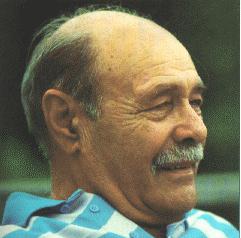 External factors?
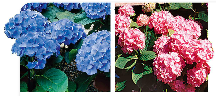 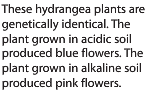 External factors?
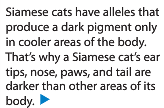 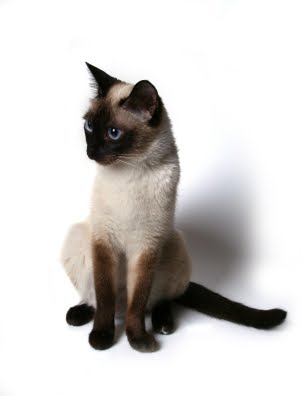 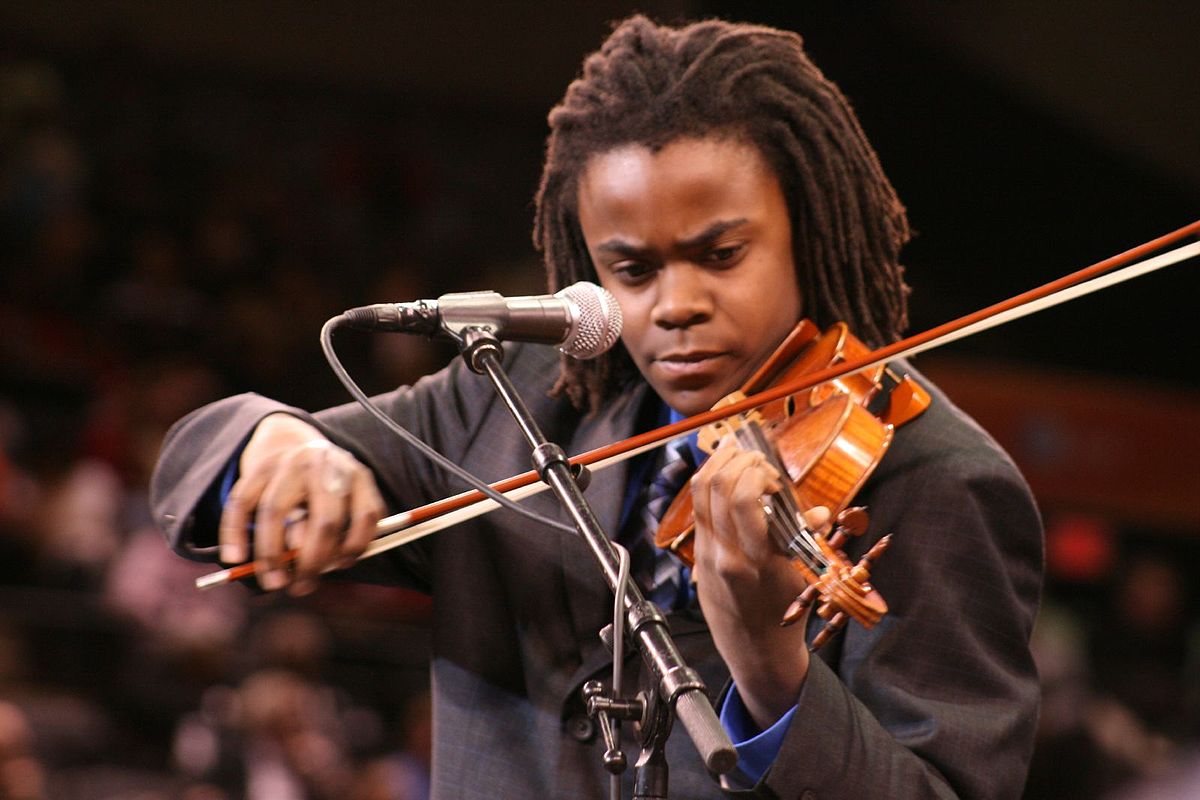 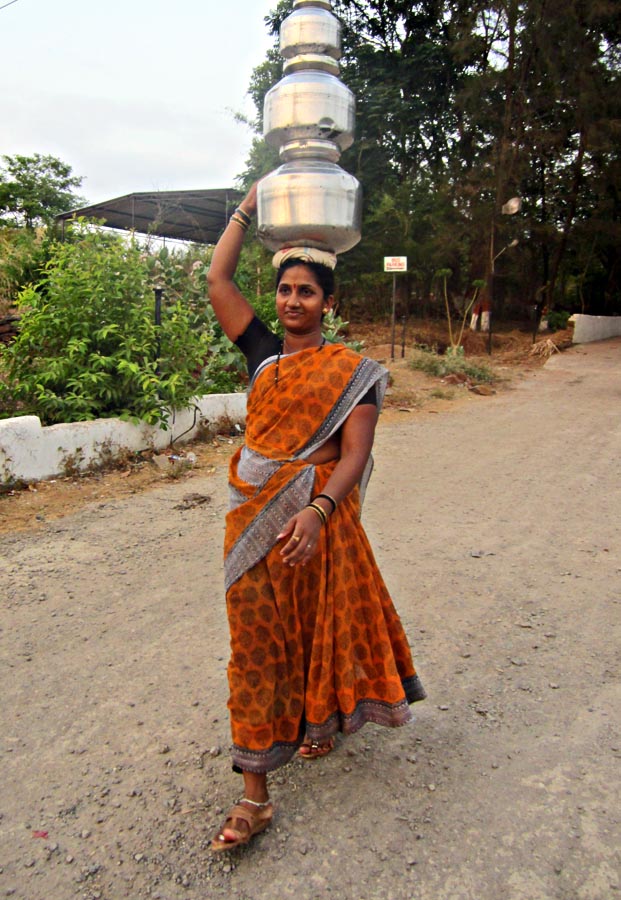 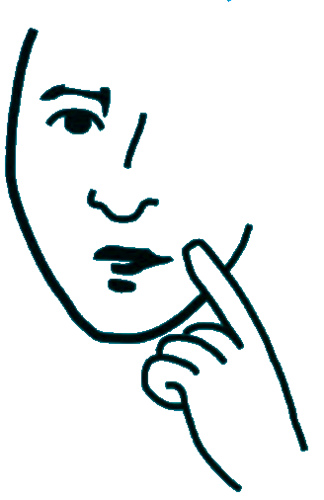 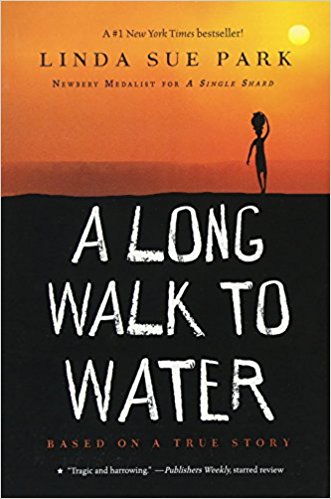 External factors?
Are there external factors that may have influenced human development?
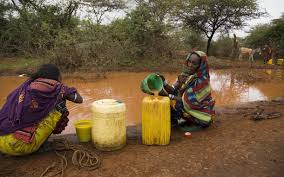 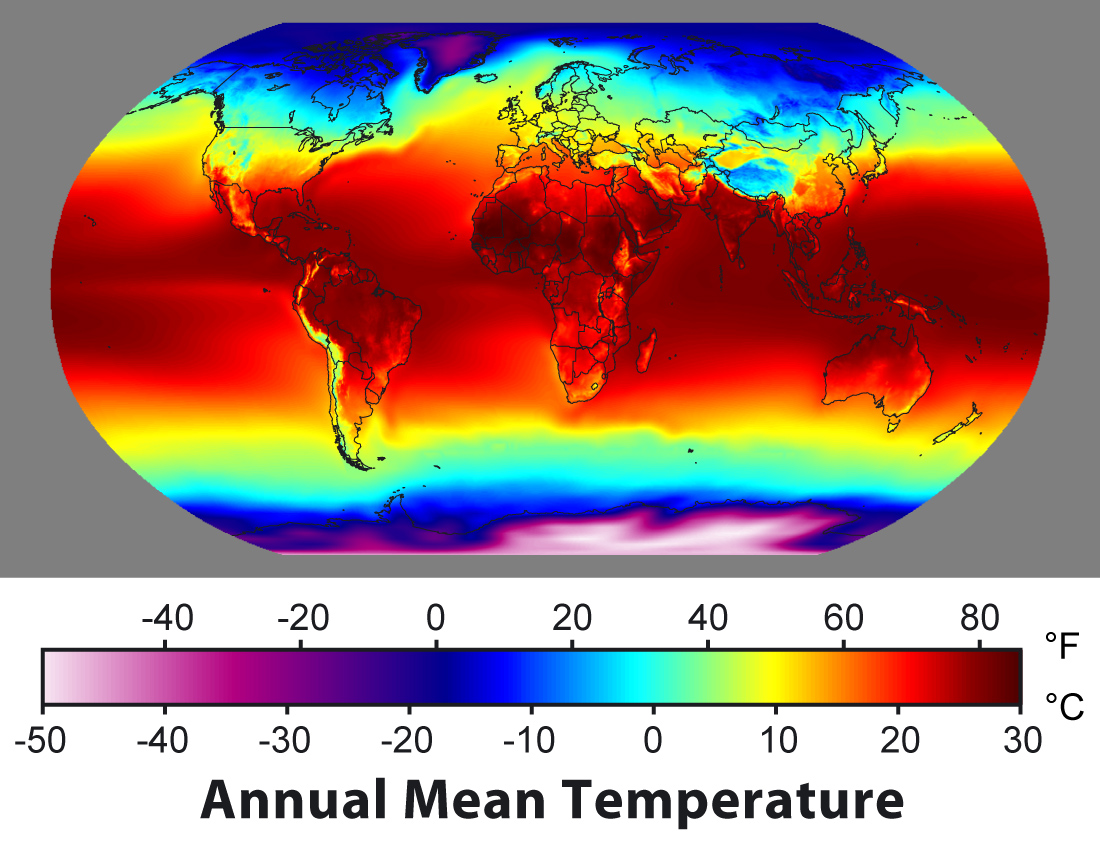 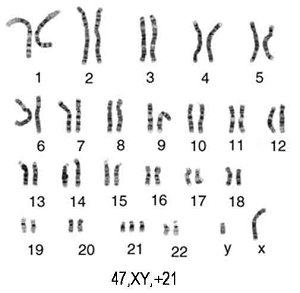 Trisomy 21 = Down Syndrome
Trisomy 18 = Edwards Syndrome
Trisomy 13 = Patau Syndrome
Pedigree Notes
Follow along and fill in your notes.
Pedigree – chart to show relationships AND track genetic traits.
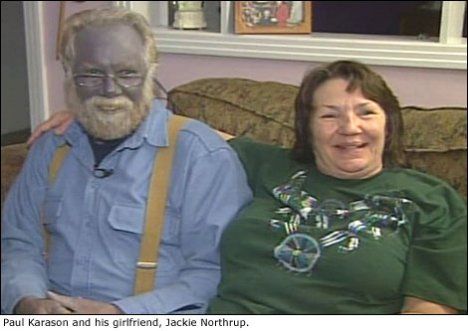 [Speaker Notes: Please note that Paul Karason is NOT suffering from methemoglobinemia – he turned himself blue by drinking a silver solution.  It makes a good attention getting picture for the “Blue People of Kentucky” which IS the genetic disorder methemoglobinemia.]
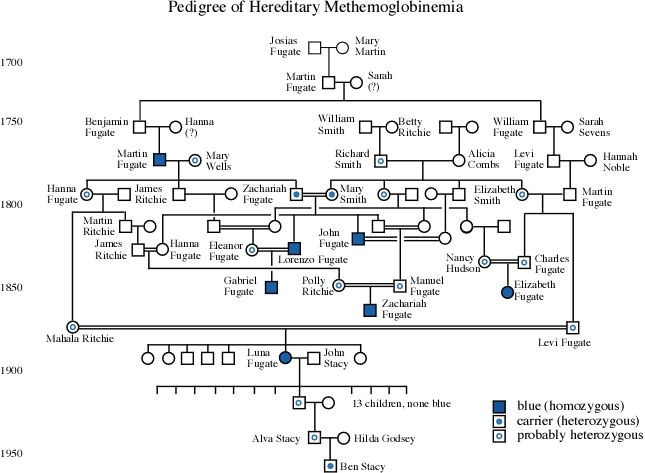 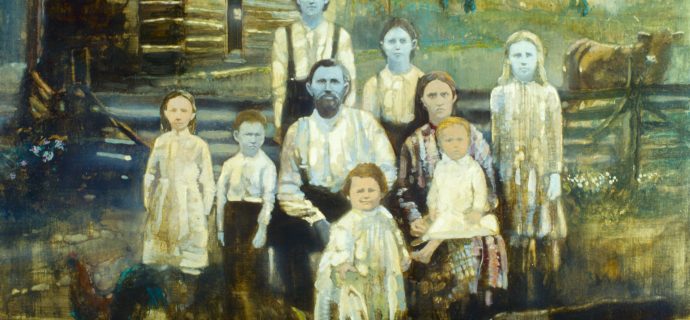 The  Blue People of Kentucky – the Fugates
Methemoglobinemia
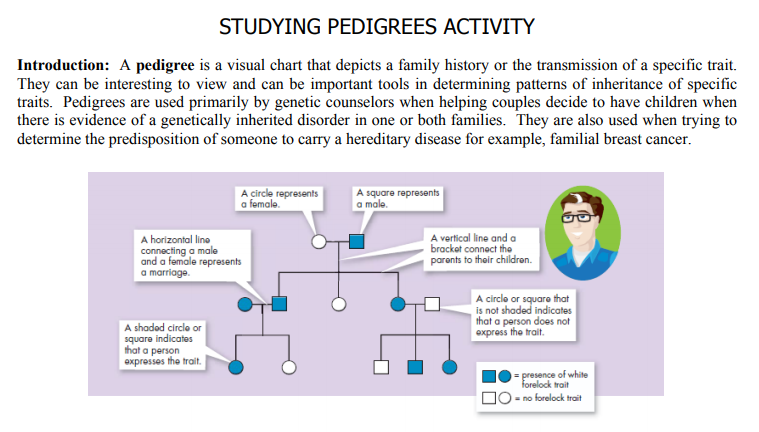 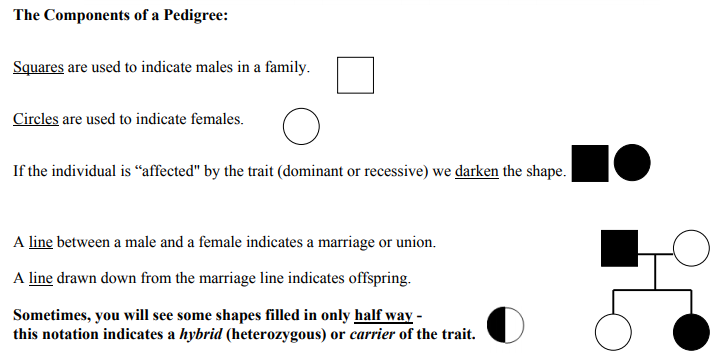 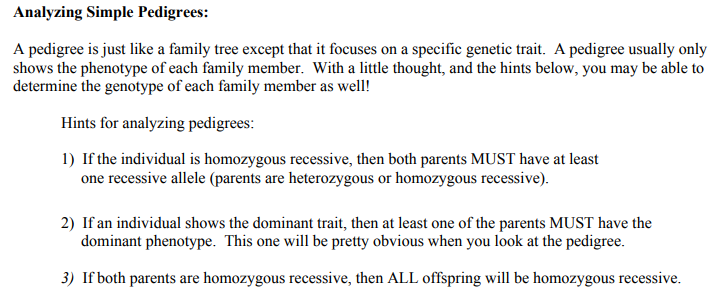 ff
Ff
ff
Ff
Ff
ff
ff
ff
ff
ff
ff
ff
NOTE:
 In a pedigree, the trait of interest can be dominant or recessive.  The majority of harmful genetic conditions are only seen when an individual is homozygous recessive – examples of conditions caused by recessive alleles include Cystic Fibrosis (a disease of the secretory glands, including those that make mucus and sweat), Falconi anemia (a blood disorder), and albinism (a lack of pigmentation).  
Some genetic conditions are caused by dominant alleles (and may therefore be expressed in HOMOZYGOUS DOMINANT or HETEROZYGOUS individuals).  For example, achondaplasia (dwarfism).
Dwarfism
Cystic Fibrosis
ff
Gg
GG
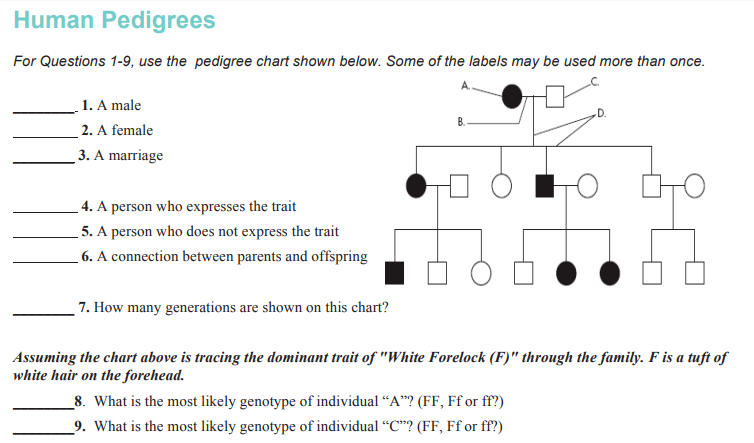 C
A
B
A
C
D
3
Ff
ff
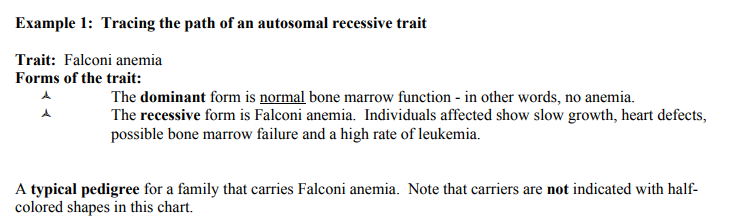 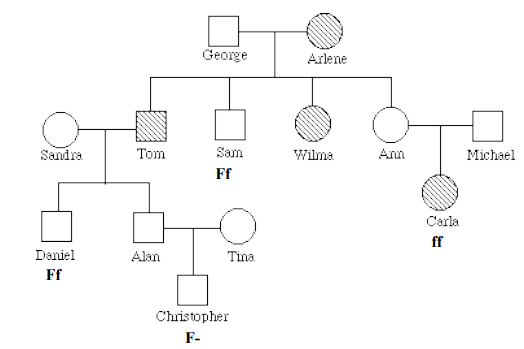 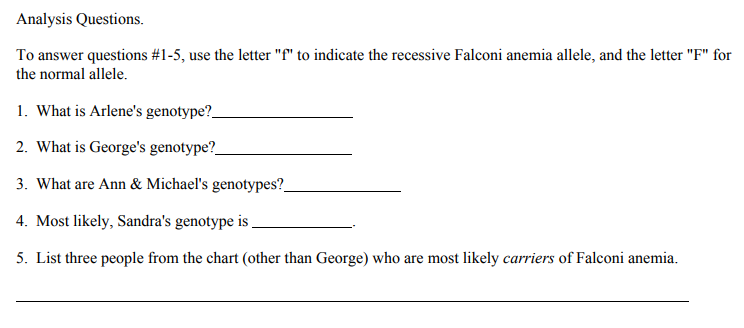